Державний навчальний заклад “Кропивницький професійний ліцей побутового обслуговування”
Звіт про проходження курсів підвищення кваліфікації 
в «ДЗВО «УМО»  Білоцерківський інститут неперервної професійної освіти»
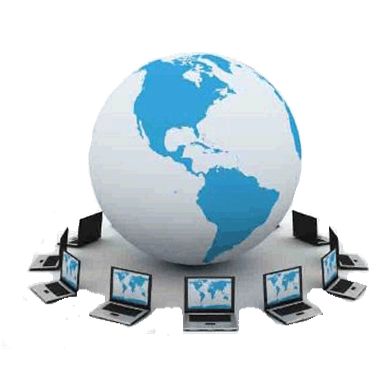 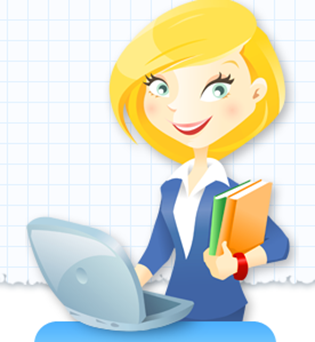 Підготувала: 
«майстер 
виробничого навчання
першої категорії» 
Швидка Наталія Вікторівна
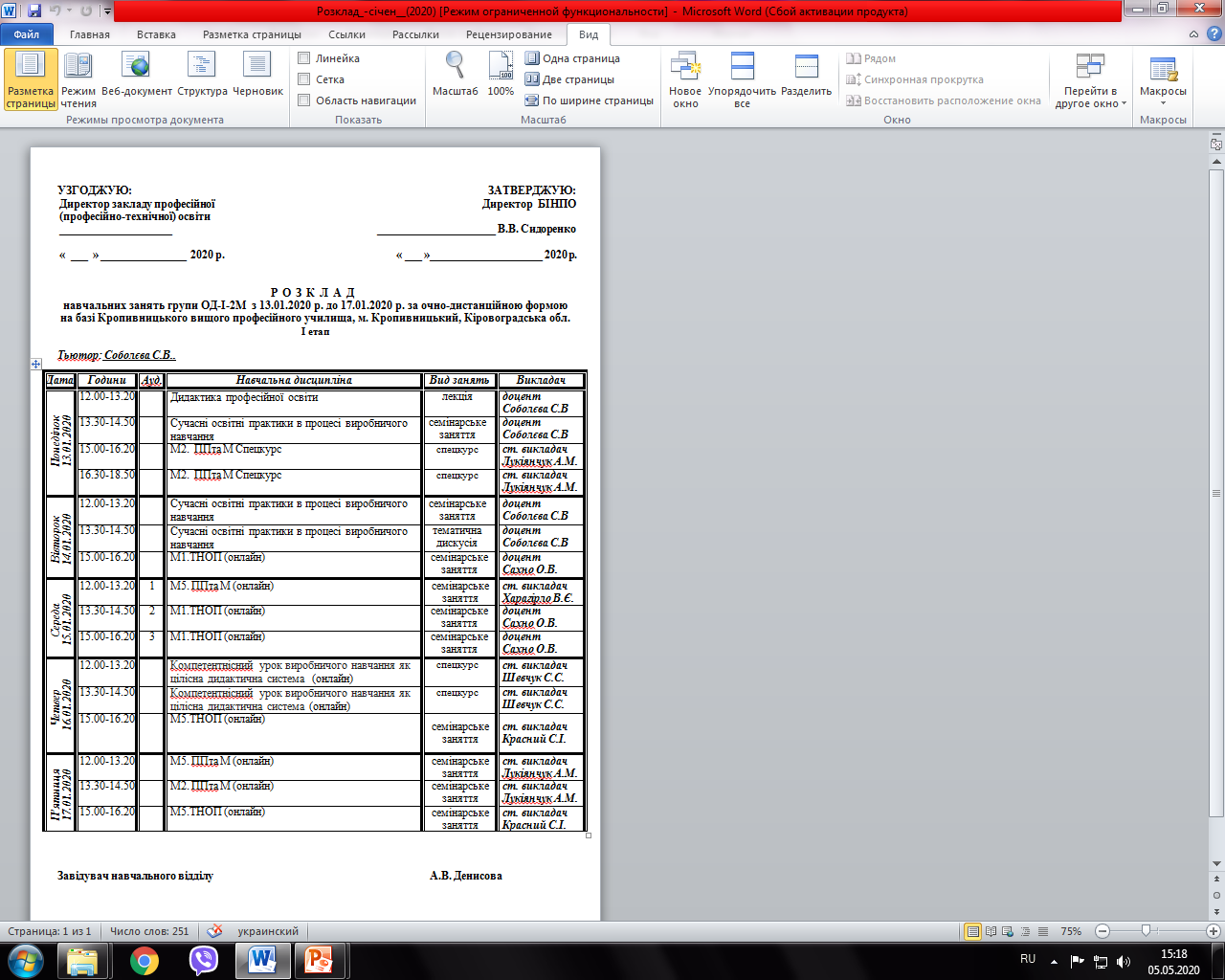 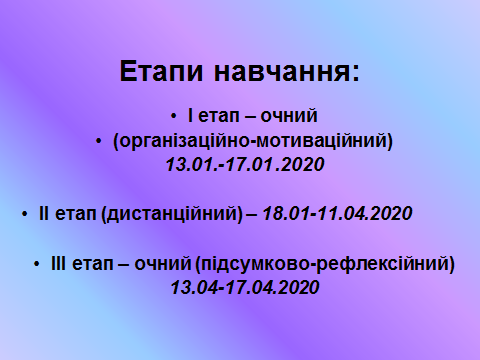 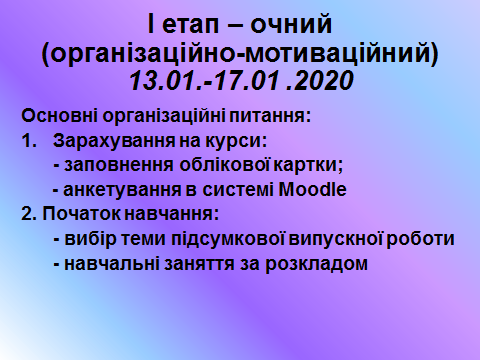 ІІ етап - написання  випускної роботи
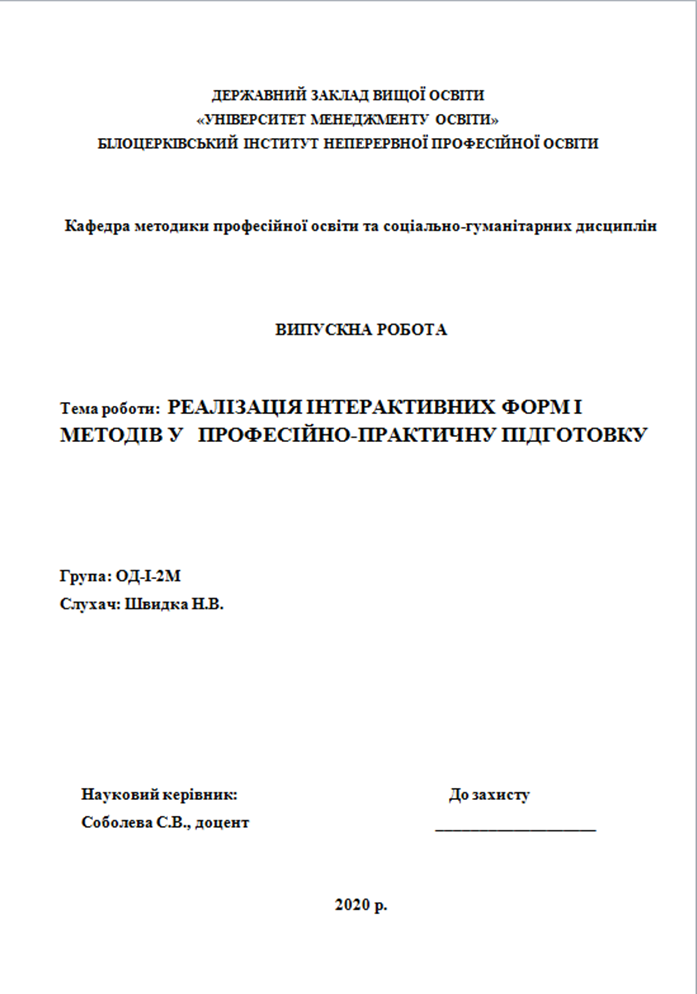 Тему обирали з 
наступних модулів:
1. Методика професійно-практичної підготовки 
2. Педагогіка або психологія
3. Економіко-правові питання, охорона праці, інформаційні  технології
ІІІ   етап   -  заняття згідно розкладу за   дистанційною   формою   Навчання (онлайн)
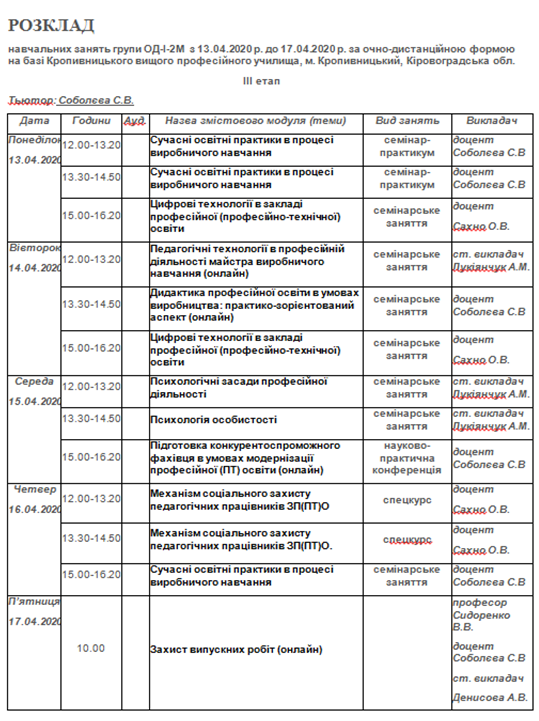 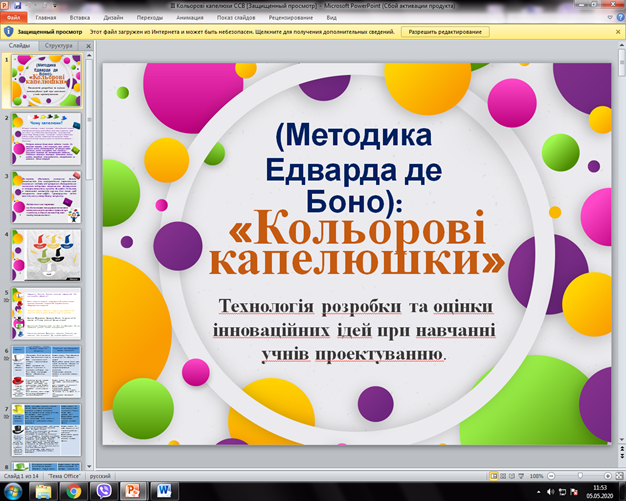 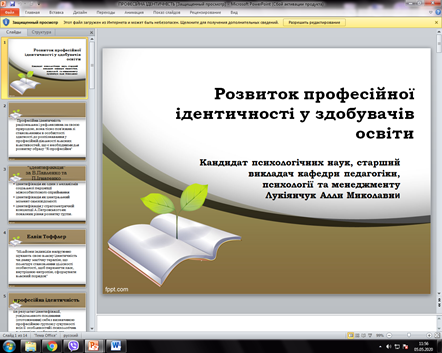 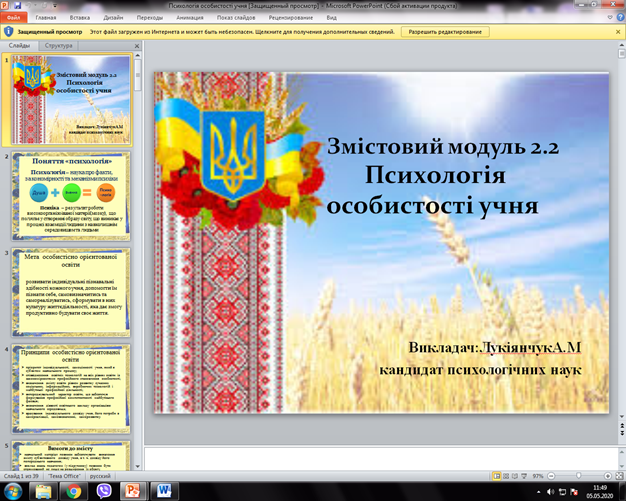 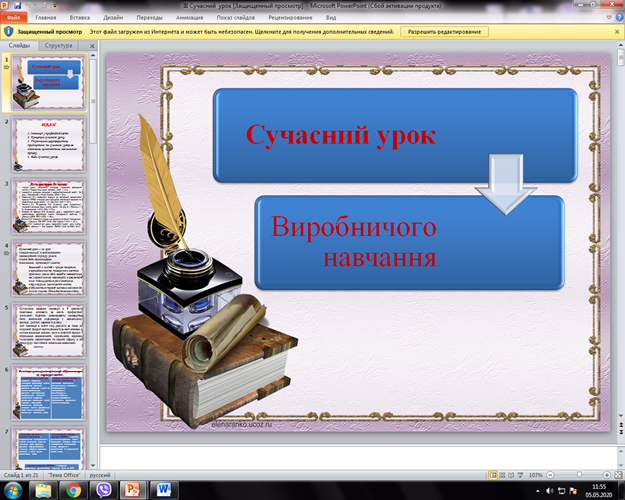 На семінарських заняттях  та науково-практичних конференціях обговорювали такі питання:
▪ алгоритми та комунікація вчителів і учнів;
▪ психологія особистості;
▪ набір сервісів і специфіка їх використання;
▪ підготовка конкурентоспроможного фахівця в в умовах модернізації 
професійної (ПТ) освіти;
▪ механізм соціального
 захисту педагогічних
 працівників ЗП(ПТ)О;
▪ дидактика професійної
 освіти в умовах 
виробництва: практико-
зорієнтований аспект
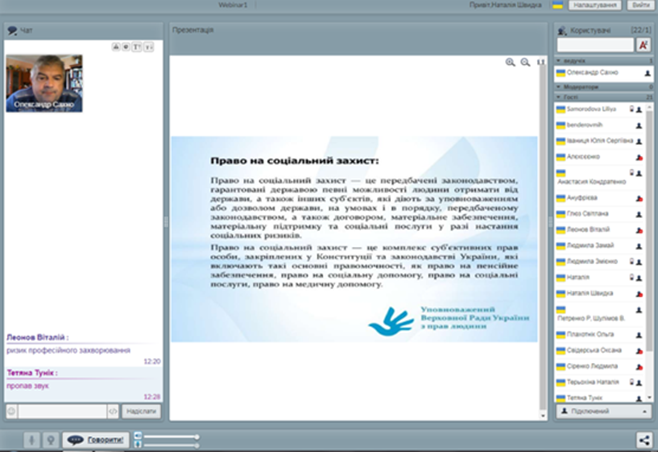 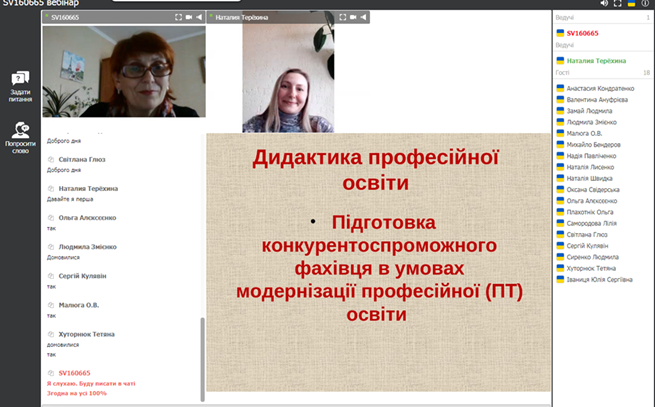 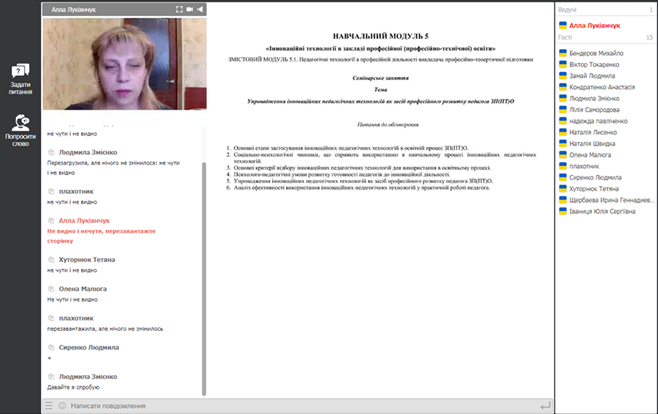 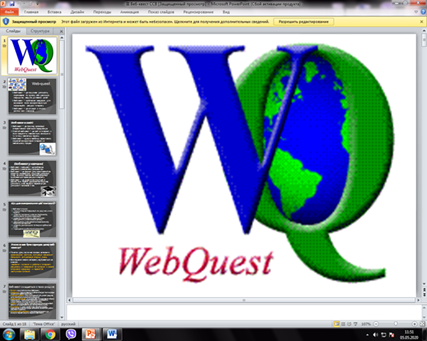 ▪ Стали учасниками освітнього івенту БІНПО ,
який в період проведення обмежувальних заходів 
відбувається щочетверга ;
▪ Отримали інформацію про Віртуальну школу педагогічного 
коучінгу за посиланням https: //profosvita.org/course/view.php?id=334
▪ Отримали посилання на оглядові освітні серіали  https://osvita.diia.gov.ua/
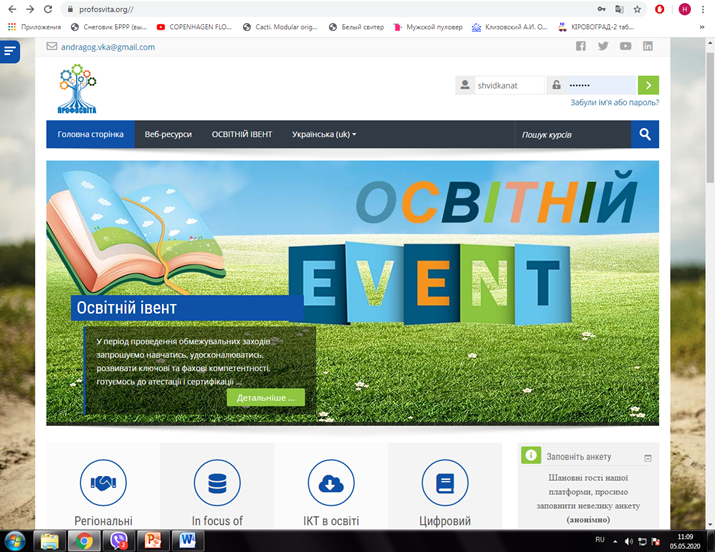 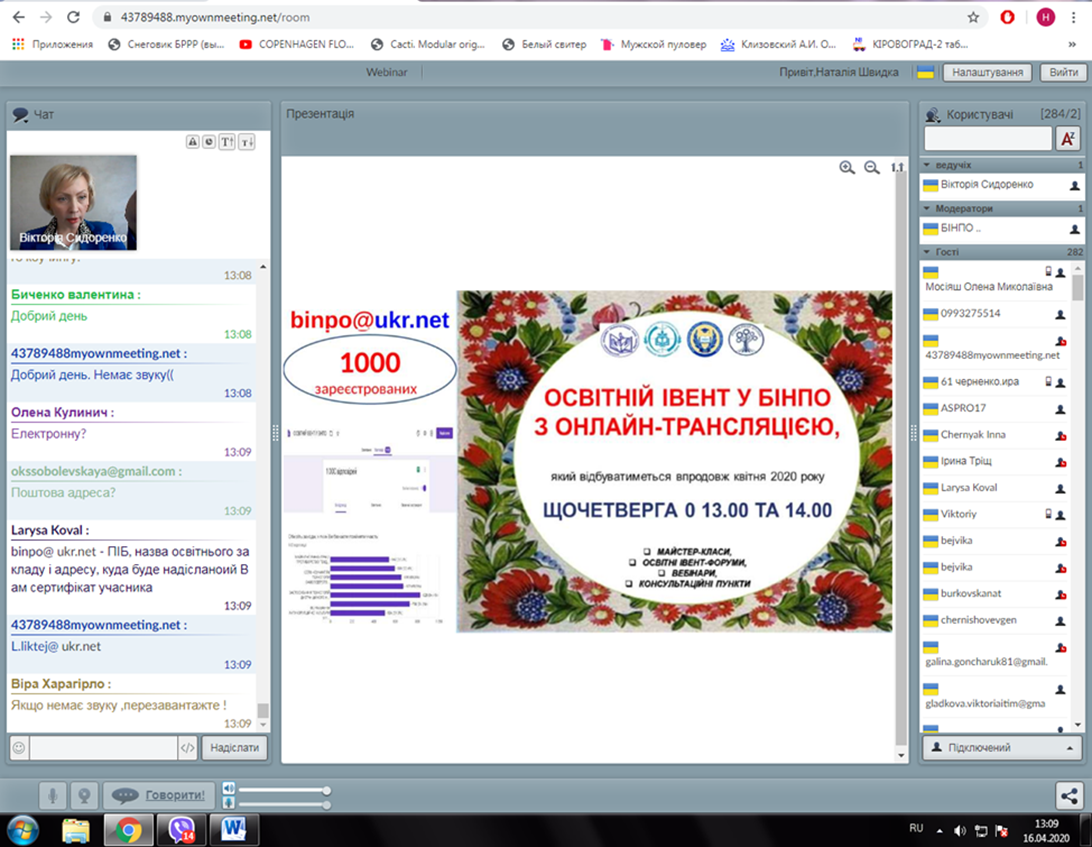 Захист випускних робіт  проходив онлайн
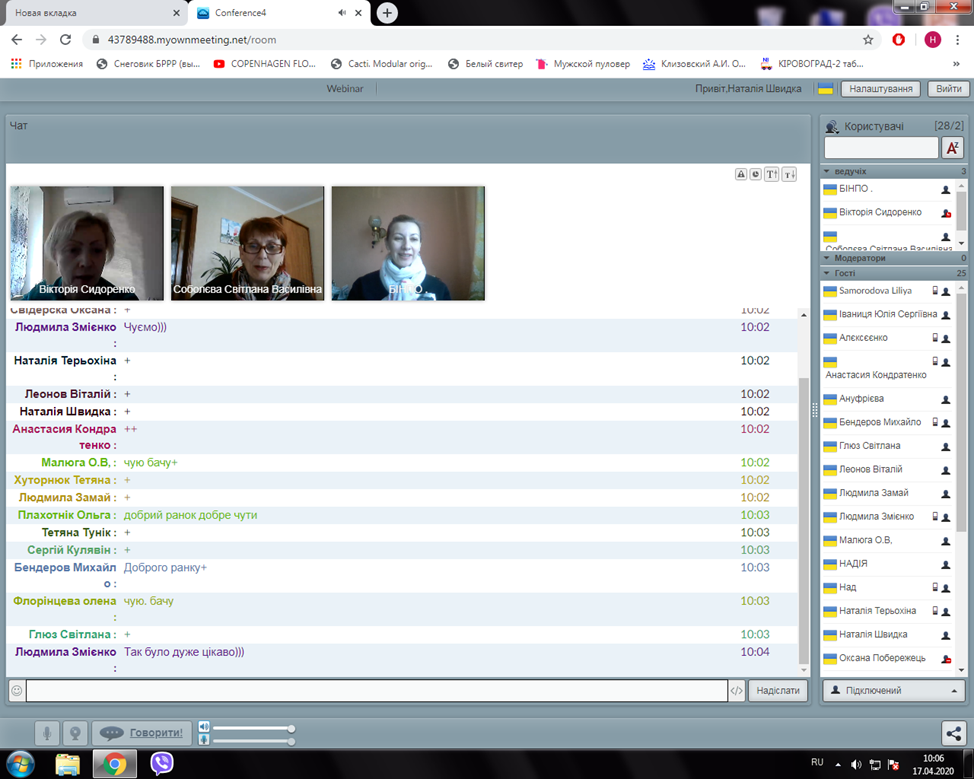 Члени комісії: 
професор Сидоренко В.В.,
доцент Соболєва С.В., 
ст. викладач Денисова А.В.
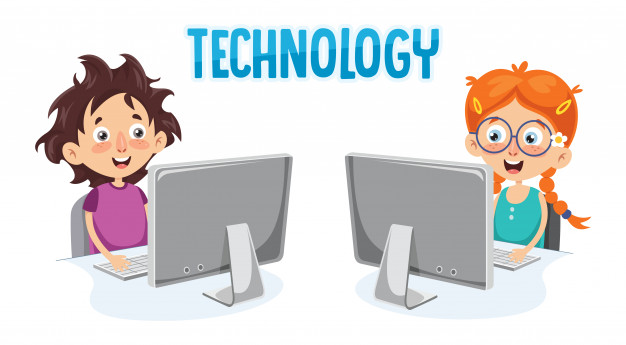 Всі слухачі підготували доповіді, в яких стисло представили зміст теоретичної та     практичної частин, висновки, перспективи подальших досліджень.